Discrete RV Zoo
CSE 312 Spring 23
Lecture 14
Where are we?
Variance
Variance
Plugging In
Expectation and Variance aren’t everything
Alright, so expectation and variance is everything right?
No!






A PMF or CDF *does* fully describe a random variable.
Flip a biased coin (prob heads=2/3) until heads. Count flips.
Flip a fair coin 3 times indep. Count heads.
…
Proof of Calculation Trick
Useful Facts
Make a prediction
Facts About Variance
Facts about Variance
What Does Independence Give Us?
Shifting a random variable
Random Variable Zoo
Items after this slide won’t be directly tested on the midterm (see exams page for details)
Discrete Random Variable Zoo
There are common patterns of experiments:
Flip a [fair/unfair] coin [blah] times and count the number of heads.
Flip a [fair/unfair] coin until the first time that you see a heads
Draw a uniformly random element from [set]
Define an indicator random variable for [event]
…
Instead of calculating the pmf, cdf, support, expectation, variance,… every time, why not calculate it once and look it up every time?
What’s our goal?
Your goal is NOT to memorize these facts (it’ll be convenient to memorize some of them, but don’t waste time making flash cards).
Everything is on Wikipedia anyway. Everyone checks Wikipedia when they forget these.
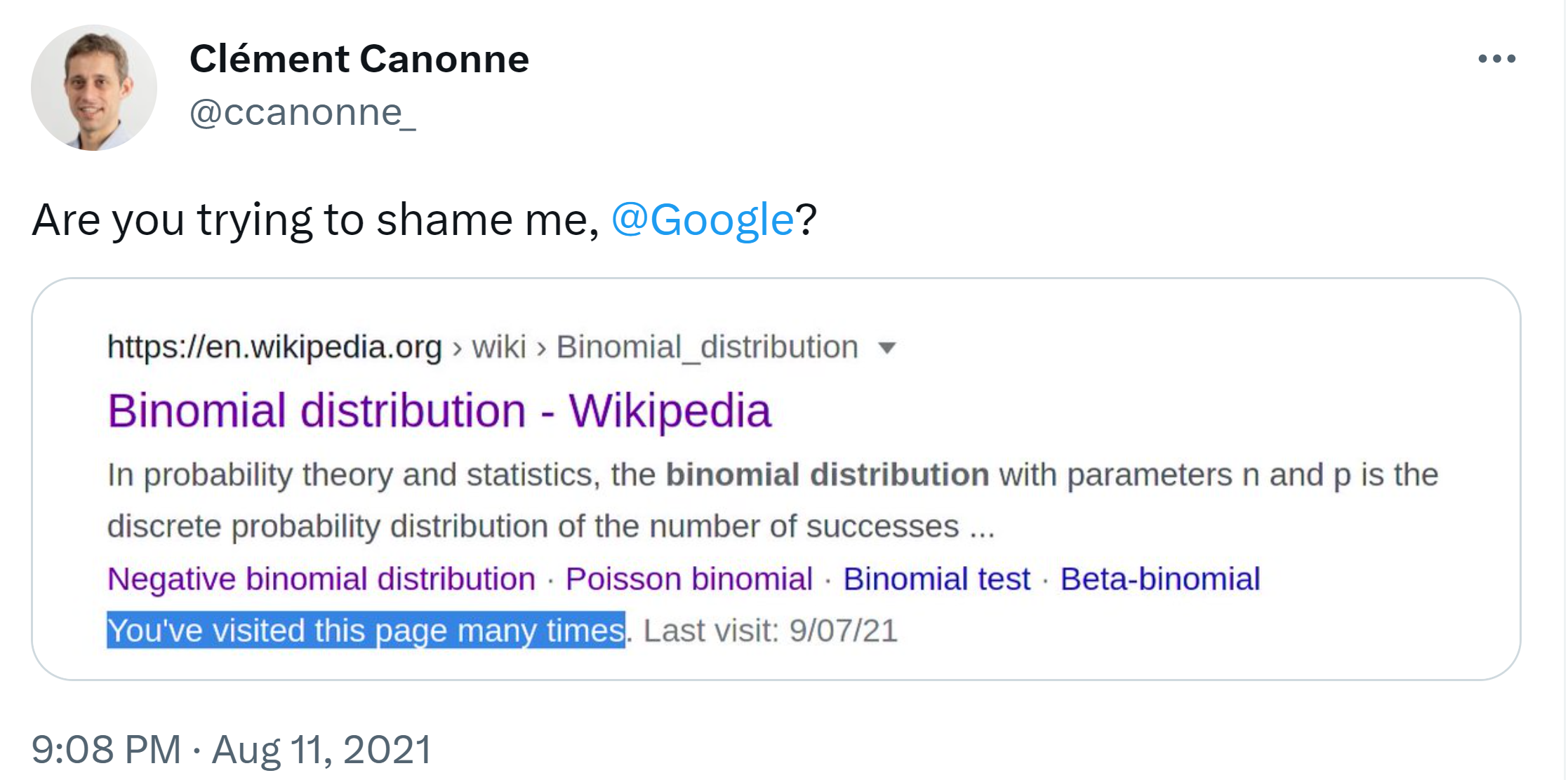 What’s our goal?
Your goal is NOT to memorize these facts (it’ll be convenient to memorize some of them, but don’t waste time making flash cards).
Everything is on Wikipedia anyway. Everyone checks Wikipedia when they forget these.

Our goals are: 
0. Introduce one new distribution we haven’t seen at all (next time).
1. Practice expectation, variance, etc. for ones we have gotten hints of.
2. Review the first half of the course with some probability calculations.
Zoo!
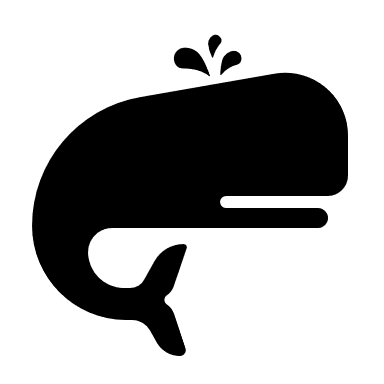 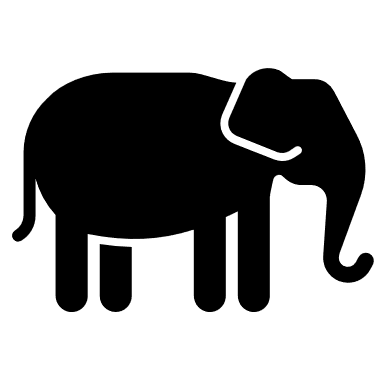 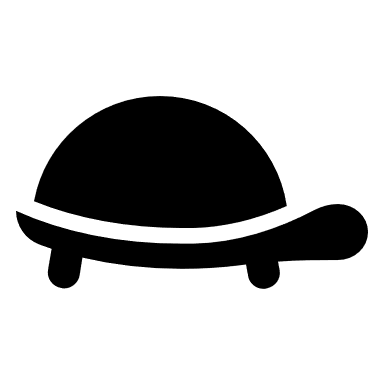 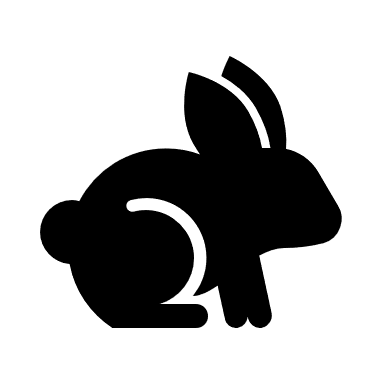 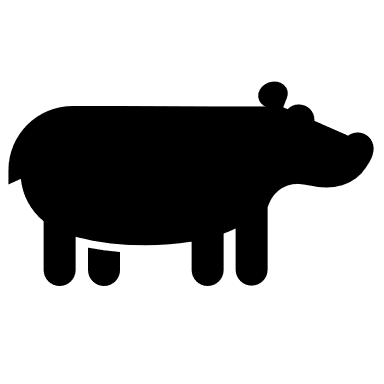 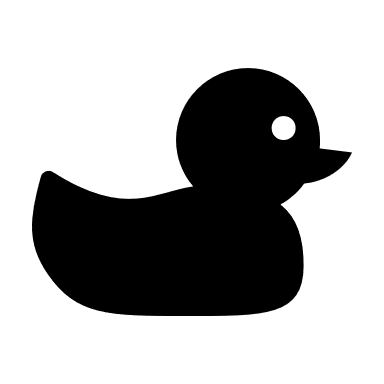 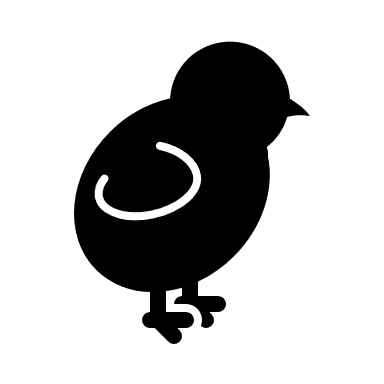 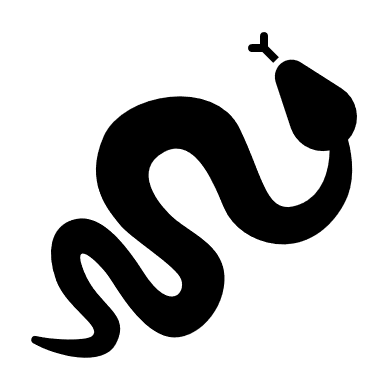 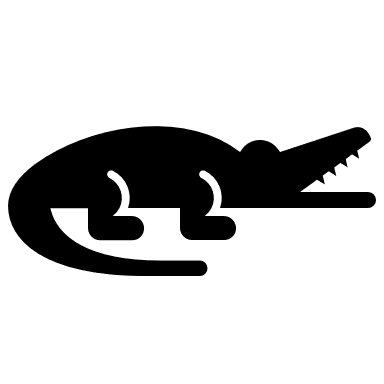 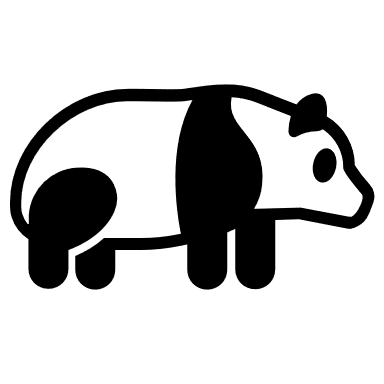 Some More Familiar Variables
Situation: Bernoulli
Bernoulli Distribution
Some other uses:
Did a particular bit get written correctly on the device?
Did you guess right on a multiple choice test?
Did a server in a cluster fail?
Situation: Binomial
Binomial Distribution
Some other uses:
How many bits were written correctly on the device?
How many questions did you guess right on a multiple choice test?
How many servers in a cluster failed?
How many keys went to one bucket in a hash table?
Situation: Geometric
Geometric Distribution
Some other uses:
How many bits can we write before one is incorrect?
How many questions do you have to answer until you get one right?
How many times can you run an experiment until it fails for the first time?
Geometric: Analysis
Both the expectation and variance are new to us. 
The derivations of both are uninformative
Every derivation I’ve ever seen has wild algebra tricks.
Geometric: Expectation
Geometric Property
Geometric random variables are called “memoryless”

Suppose you’re flipping coins (independently) until you see a heads.
The first two came up tails. 
How many flips are left until you see the first heads?

It’s another independent copy of the original!
The coin “forgot” it already came up tails 2 times.
Formally…
Formally…
Scenario: Uniform
You Roll a Fair Die (or draw a random integer from 1,…,n).

More generally: you want an integer in some range, with each equally likely.
Discrete Uniform Distribution
Some Less Familiar Distributions
The Poisson Distribution
A new kind of random variable.

We use a Poisson distribution when:
We’re trying to count the number of times something happens in some interval of time.
We know the average number that happen (i.e. the expectation)
Each occurrence is independent of the others. 
There are a VERY large number of “potential sources” for those events, few of which happen.
The Poisson Distribution
Classic applications:
How many traffic accidents occur in Seattle in a day
How many major earthquakes occur in a year (not including aftershocks)
How many customers visit a bakery in an hour.
Why not just use counting coin flips? 
What are the flips…the number of cars? Every person who might visit the bakery? There are way too many of these to count exactly or think about dependency between. But a Poisson might accurately model what’s happening.
It’s a model
By modeling choice, we mean that we’re choosing math that we think represents the real world as best as possible

Is every traffic accident really independent? 
Not really, one causes congestion, which causes angrier drivers. Or both might be caused by bad weather/more cars on the road. 
But we assume they are (because the dependence is so weak that the model is useful).
Poisson Distribution
Some Sample PMFs
…
…
0
5
10
0
5
10
Let’s take a closer look at that pmf
Let’s check something…the expectation
Where did this expression come from?
Scenario: Negative Binomial
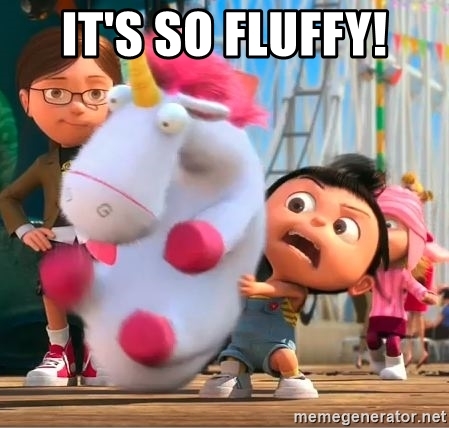 Try it
Negative Binomial Analysis
Negative Binomial Analysis
Negative Binomial Analysis
Negative Binomial Analysis
Negative Binomial
Scenario: Hypergeometric
Hypergeometric: Analysis
Hypergeometric: Analysis
Hypergeometric: Analysis
Hypergeometric Random Variable
Zoo!
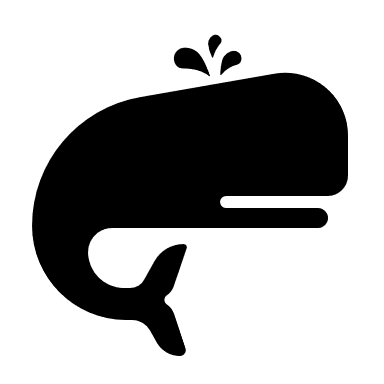 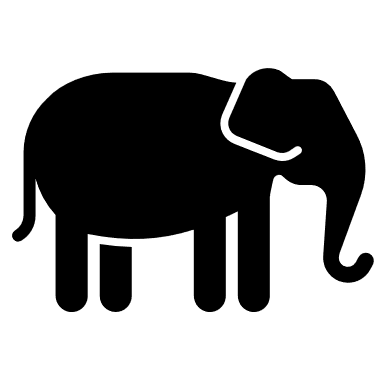 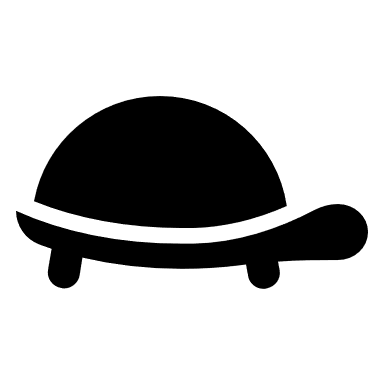 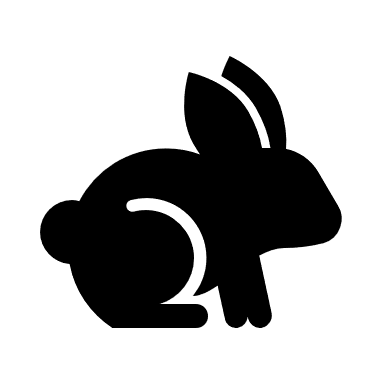 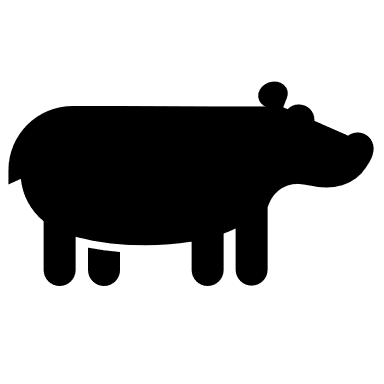 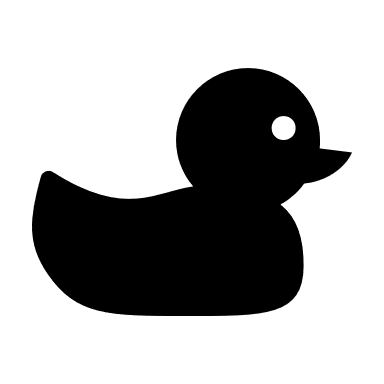 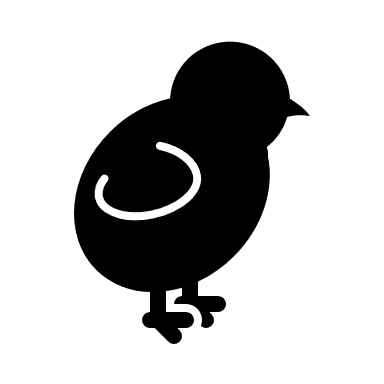 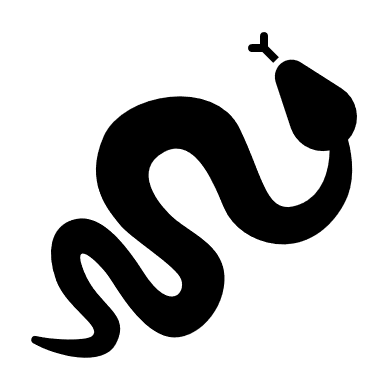 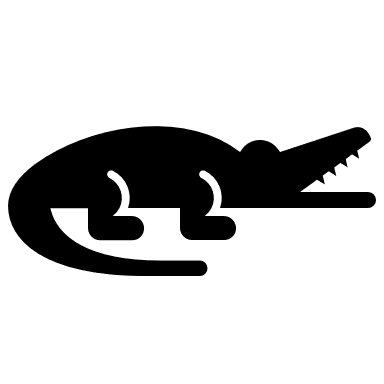 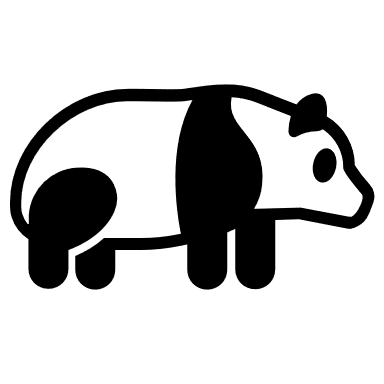 Zoo Takeaways
You can do relatively complicated counting/probability calculations much more quickly than you could week 1!
You can now explain why your problem is a zoo variable and save explanation on homework (and save yourself calculations in the future).

Don’t spend extra effort memorizing…but be careful when looking up Wikipedia articles.
The exact definitions of the parameters can differ (is a geometric random variable the number of failures before the first success, or the total number of trials including the success?)
Midterm Review
What have we done over the past 5 weeks?
Counting
Combinations, permutations, indistinguishable elements, starts and bars, inclusion-exclusion…
Probability foundations
Events, sample space, axioms of probability, expectation, variance
Conditional probability
Conditioning, independence, Bayes’ Rule
Refined our intuition
Especially around Bayes’ Rule
What’s next?
Continuous random variables.
So far our sample spaces have been countable. What happens if we want to choose a random real number?
How do expectation, variance, conditioning, etc. change in this new context?
Mostly analogous to discrete cases, but with integrals instead of sums.
Analysis when it’s inconvenient (or impossible) to exactly calculate probabilities.
Central Limit Theorem (approximating discrete distributions with continuous ones)
Tail Bounds/Concentration (arguing it’s unlikely that a random variable is far from its expectation)
A first taste of making predictions from data (i.e., a bit of ML)
Practice Problem: Coin Flips
There are two coins, heads up, on a table in front of you. One is a trick coin – both sides are heads. The other is a fair coin. 
You are allowed 2 coin flips (total between the two coins) to figure out which coin is which. What is your strategy? What is the probability of success?
Flip each once
Flip one twice.
Practice Problem: Donuts
You are buying at most 7 donuts (could be 0, could be 1,…, could be 7). 
There are chocolate, strawberry, and vanilla donuts. 
How many different orders could you make – give a simple formula!
Donuts: Approach 1
Donuts: Approach 2
Practice Problem: Poisson
Seattle averages 3 days with snowfall per year. 
Suppose that the number of days with snow follows a Poisson distribution. What is the probability of getting exactly 5 days of snow?
According to the Poisson model, what is the probability of getting 367 days of snow?
Practice: Poisson
Zoo!
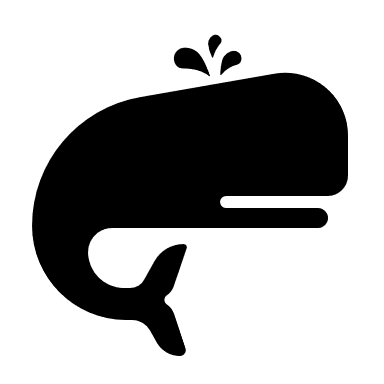 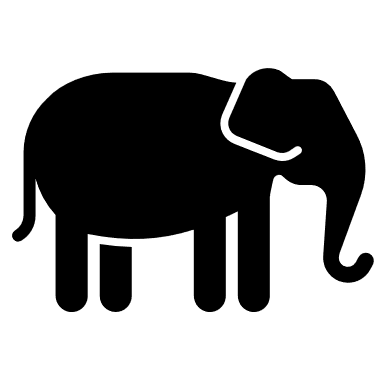 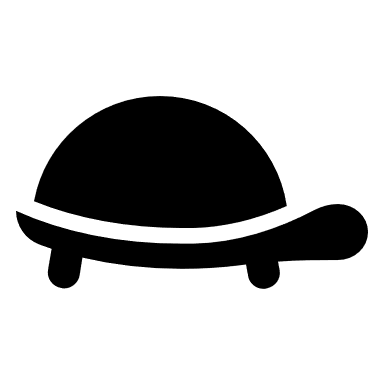 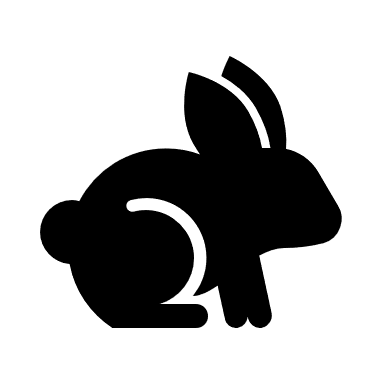 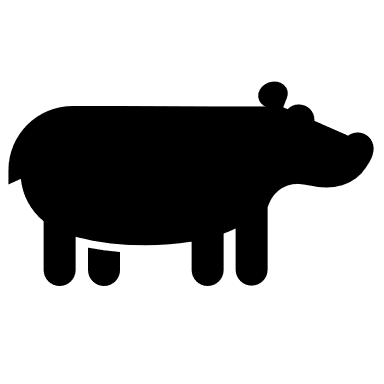 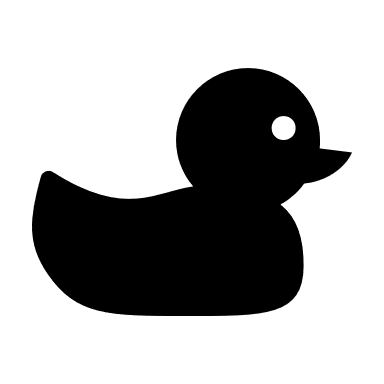 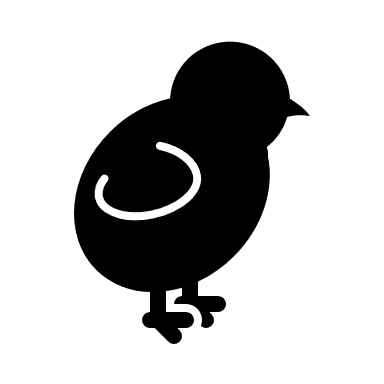 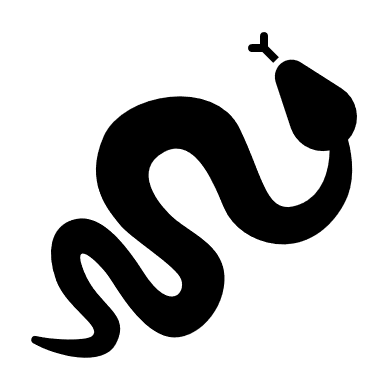 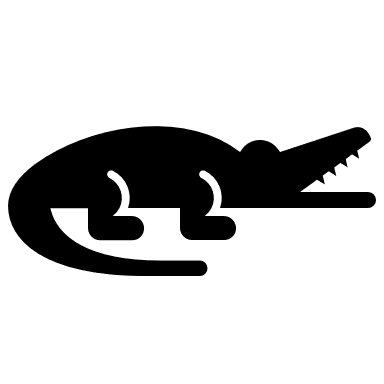 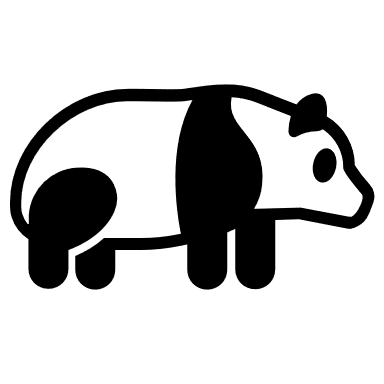